V. IL VENERDI’ NELLA PASSIONE DEL SIGNORE
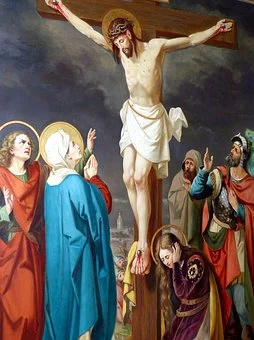 In questo giorno in cui 
«Cristo nostra pasqua è stato immolato», 
la Chiesa con la meditazione dellapassione del suo Signore e sposo 
e con l’adorazione della croce 
commemora la sua origine 
dal fianco di Cristo, 
che riposa sulla croce, 
e intercede per la salvezza di tutto il mondo.  (N. 58)
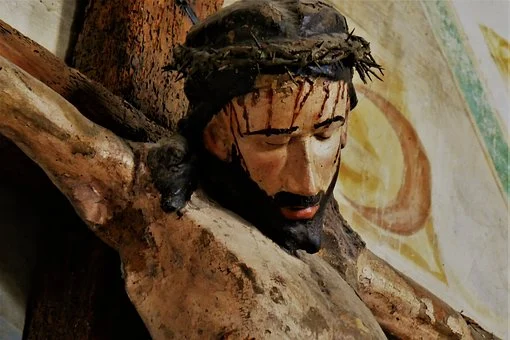 Si raccomanda che l’ufficio della lettura e le lodi mattutine 
di questo giorno 
siano celebrati nelle
chiese con la partecipazione 
    del popolo
n. 62
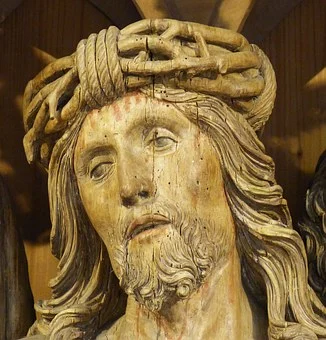 Si rispetti religiosamente e fedelmente la struttura dell’azione liturgica 
della passione del Signore
(liturgia della parola, adorazione della croce e santa comunione), che proviene dall’antica tradizione della Chiesa. 
A nessuno è lecito apportarvi cambiamenti 
di proprio arbitrio.
n. 64
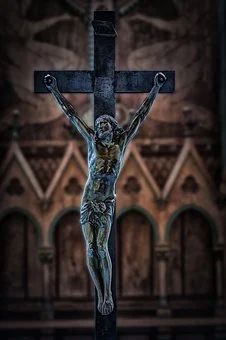 Il sacerdote e i ministri si recano all’altare in silenzio, senza canto. 
Se vengono dette parole 
di introduzione, 
ciò sia fatto prima dell’ingresso 
dei ministri.
n. 65
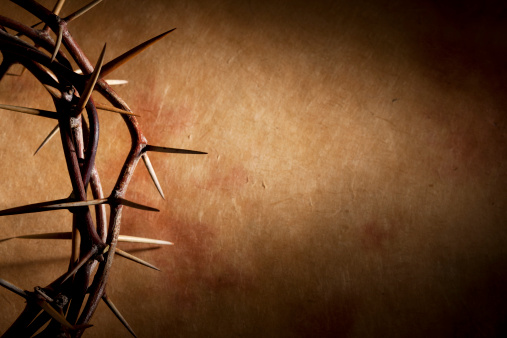 Le letture siano proclamate integralmente. Il salmo responsoriale 
e il canto al Vangelo 
vengono eseguiti nel modo consueto. 
La storia della passione del Signore secondo Giovanni si canta o si legge
come nella domenica precedente
n. 66
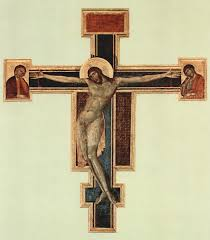 n. 68
La croce da mostrare al popolo 
sia sufficientemente grande e di pregio artistico… 
Tutto questo rito si compia con lo splendore di
dignità che conviene a tale mistero della nostra salvezza: 
sia l’invito fatto nel mostrare la santa croce 
che la risposta data dal popolo 
si eseguano con il canto.
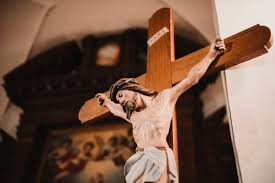 Durante l’adorazione della croce 
si cantino le antifone, i «Lamenti del Signore» e l’inno, che ricordano in modo lirico la storia della
salvezza, oppure altri canti adatti
n. 69
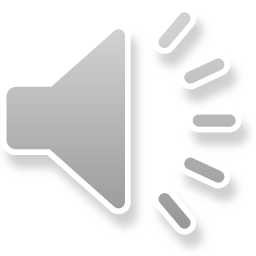 Antonio Parisi: «Da sempre ti ho amato
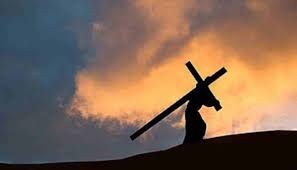 Il sacerdote canta l’invito alla preghiera del Signore che tutti eseguono con il canto. 
Non si dà il segno della pace.

La comunione si distribuisce 
secondo il rito descritto nel messale. 
Durante la comunione 
si può cantare il salmo 21 
o un altro canto adatto.
n. 70
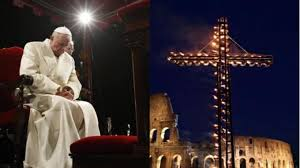 n. 72
Per la loro importanza pastorale, 
non siano trascurati i pii esercizi, 
come la «via crucis», 
le processioni della passione 
e la memoria dei dolori della beata vergine Maria. 
I testi e i canti di questi pii esercizi 
siano in armonia con lo spirito liturgico.